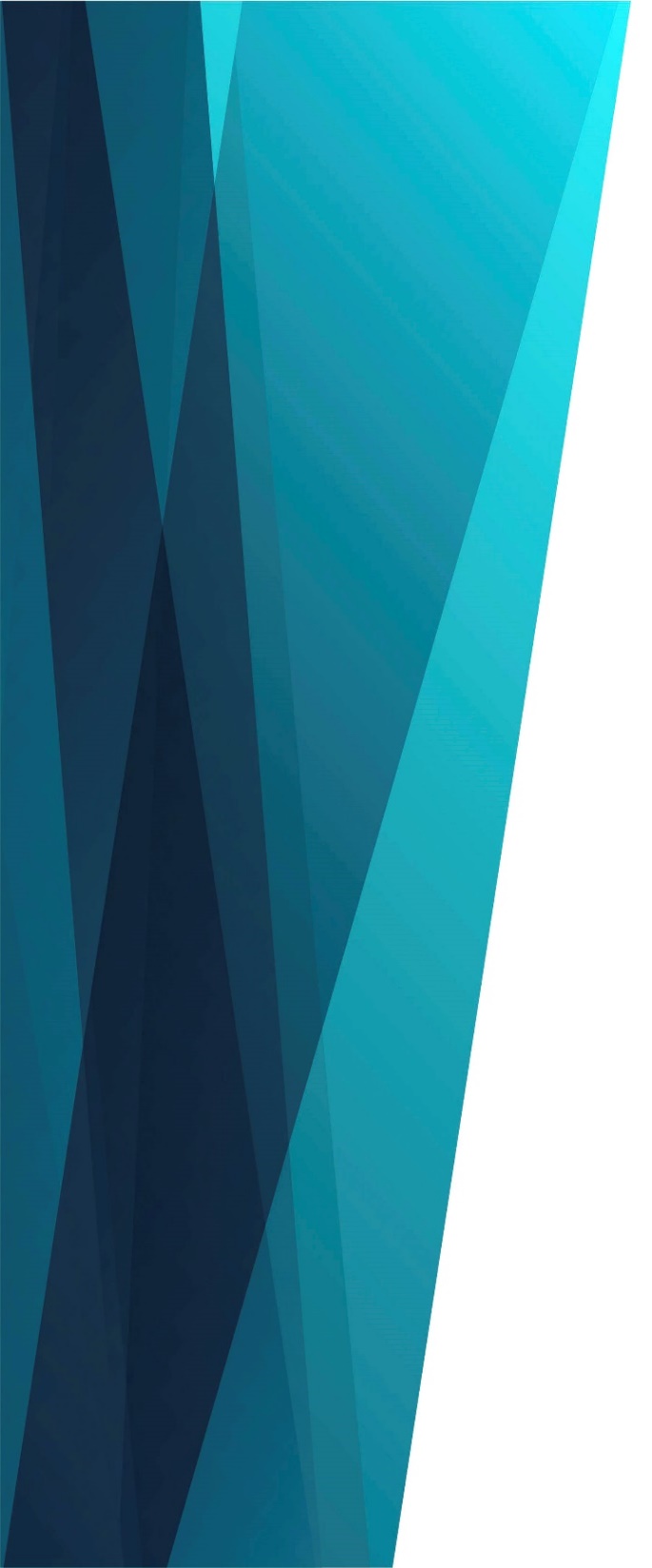 Я усталый, изнуренный
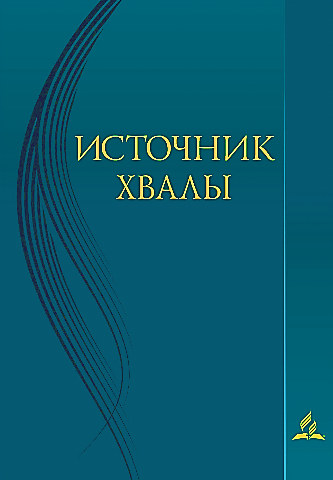 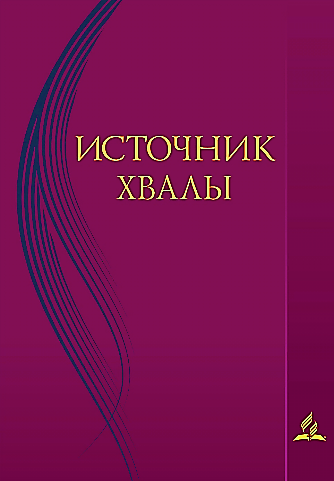 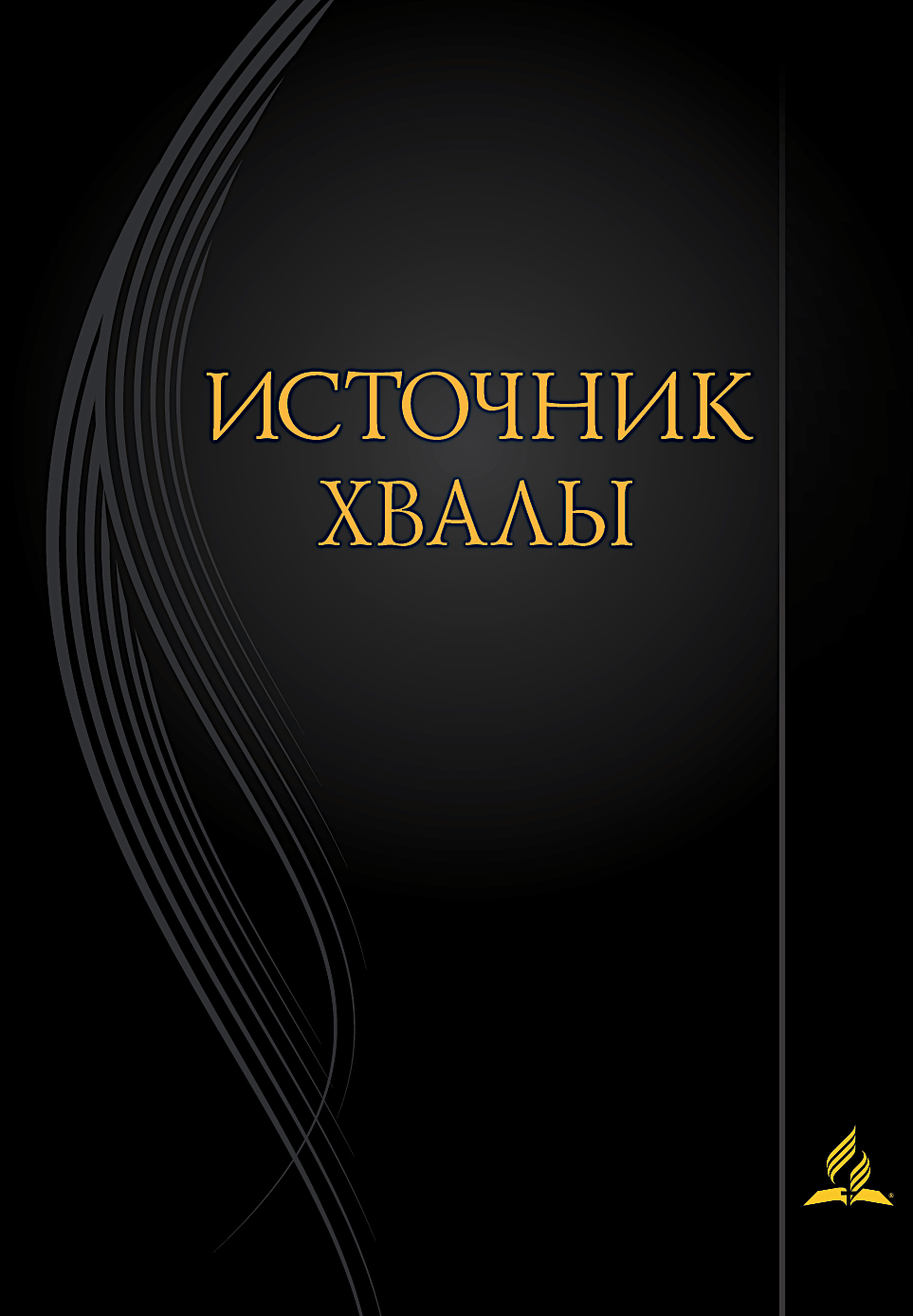 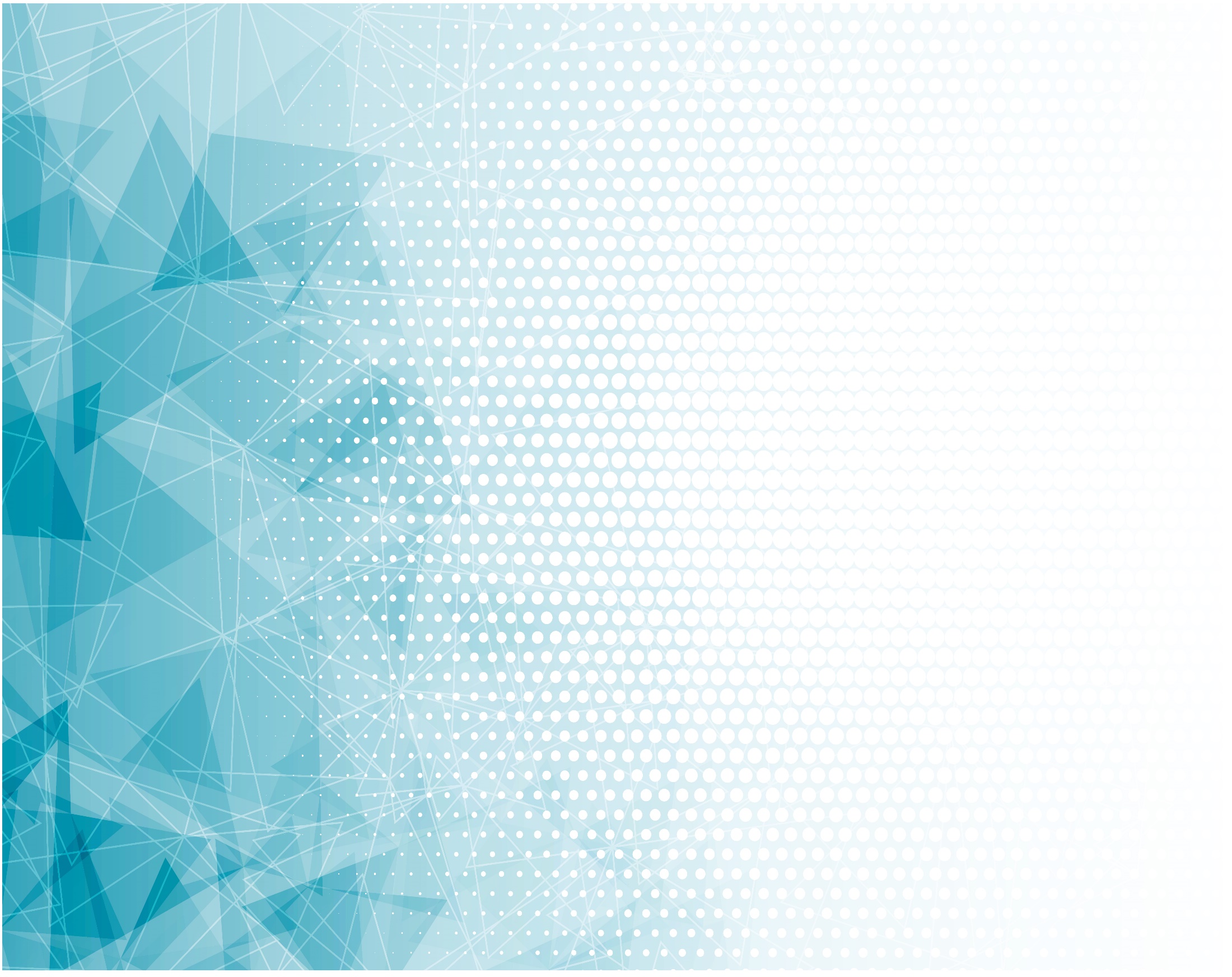 Я усталый, Изнурённый,
О Господь, к Тебе иду.
И, грехом Обременённый,
Я к ногам Твоим паду.
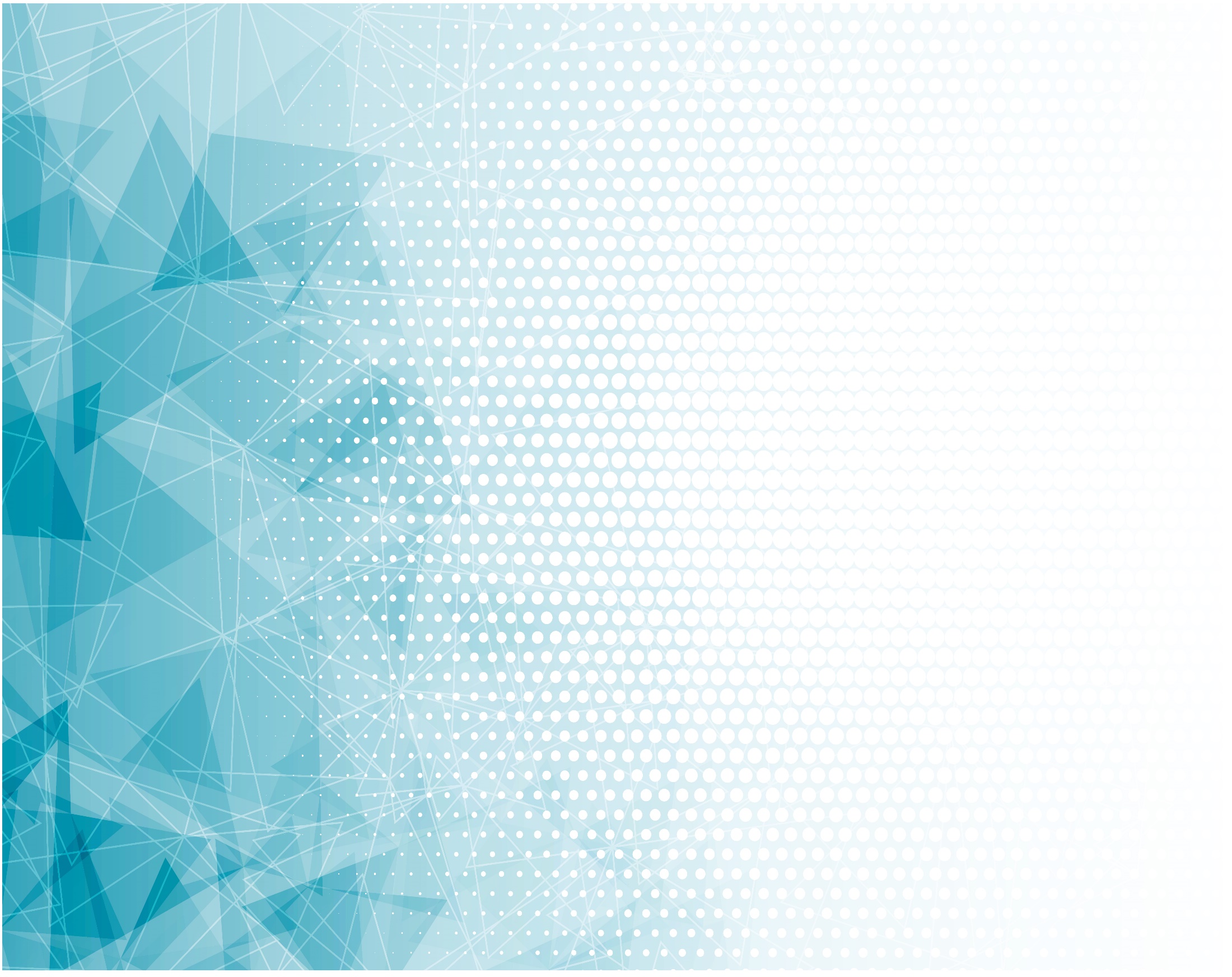 Припев:
О Господь! К Тебе иду я,
Дух мой слабый оживи
И, Твой мир 
Святой даруя,
Укрепи в Твоей любви!
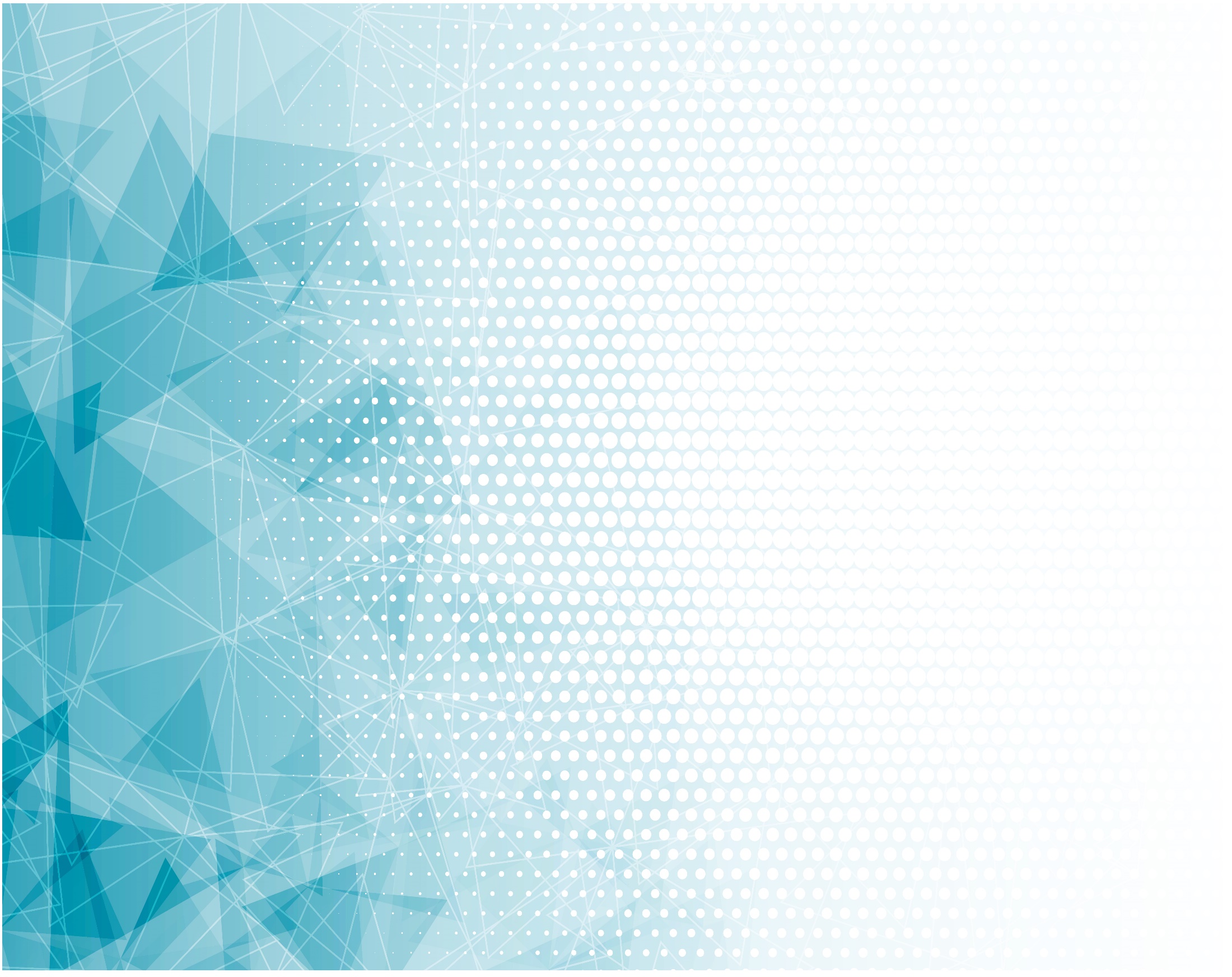 Я печальный 
Мира житель,
Где покой 
Душе найду?
Я пришёл 
К Тебе, Спаситель,
От Тебя я не уйду.
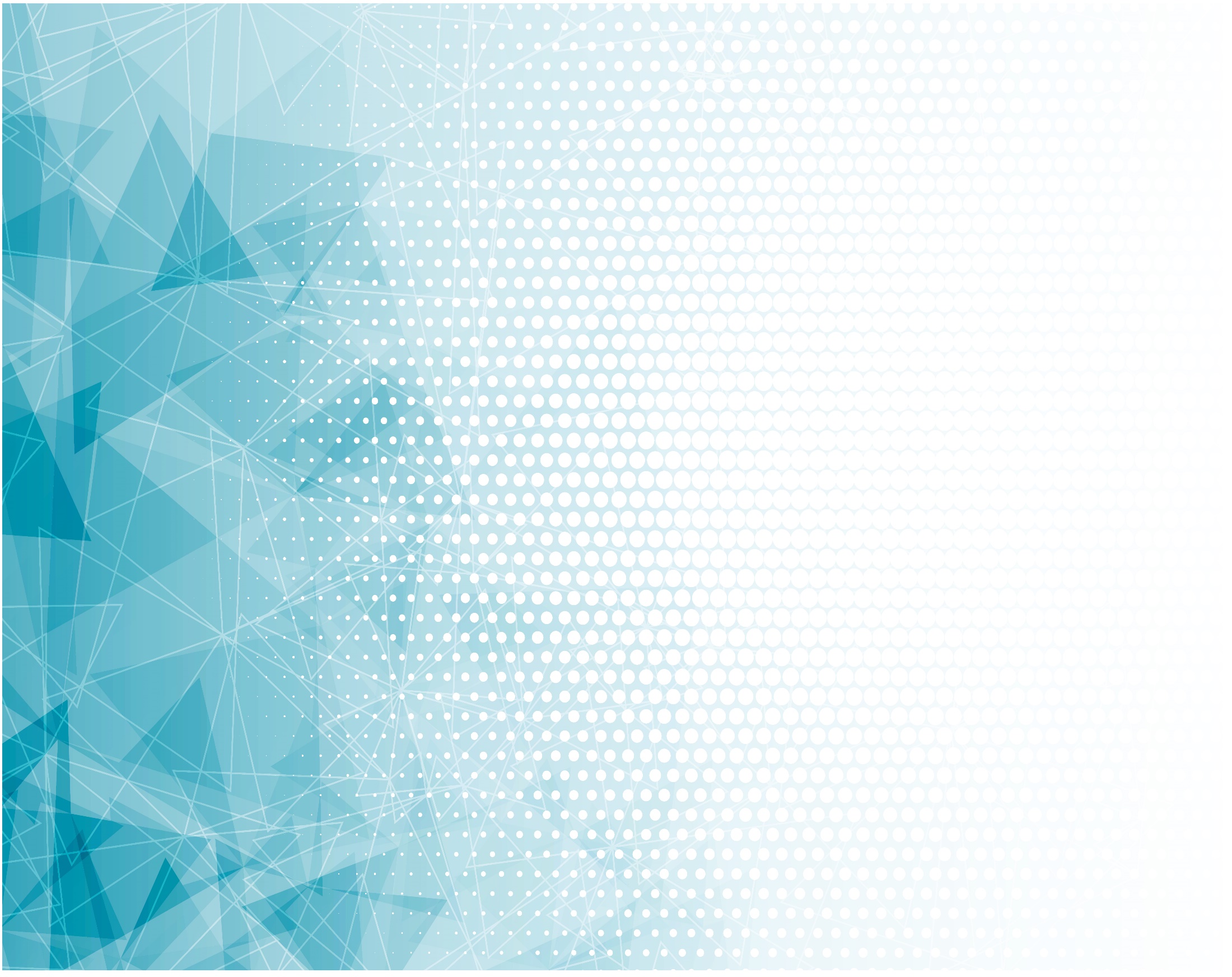 Припев:
О Господь! К Тебе иду я,
Дух мой слабый оживи
И, Твой мир 
Святой даруя,
Укрепи в Твоей любви!
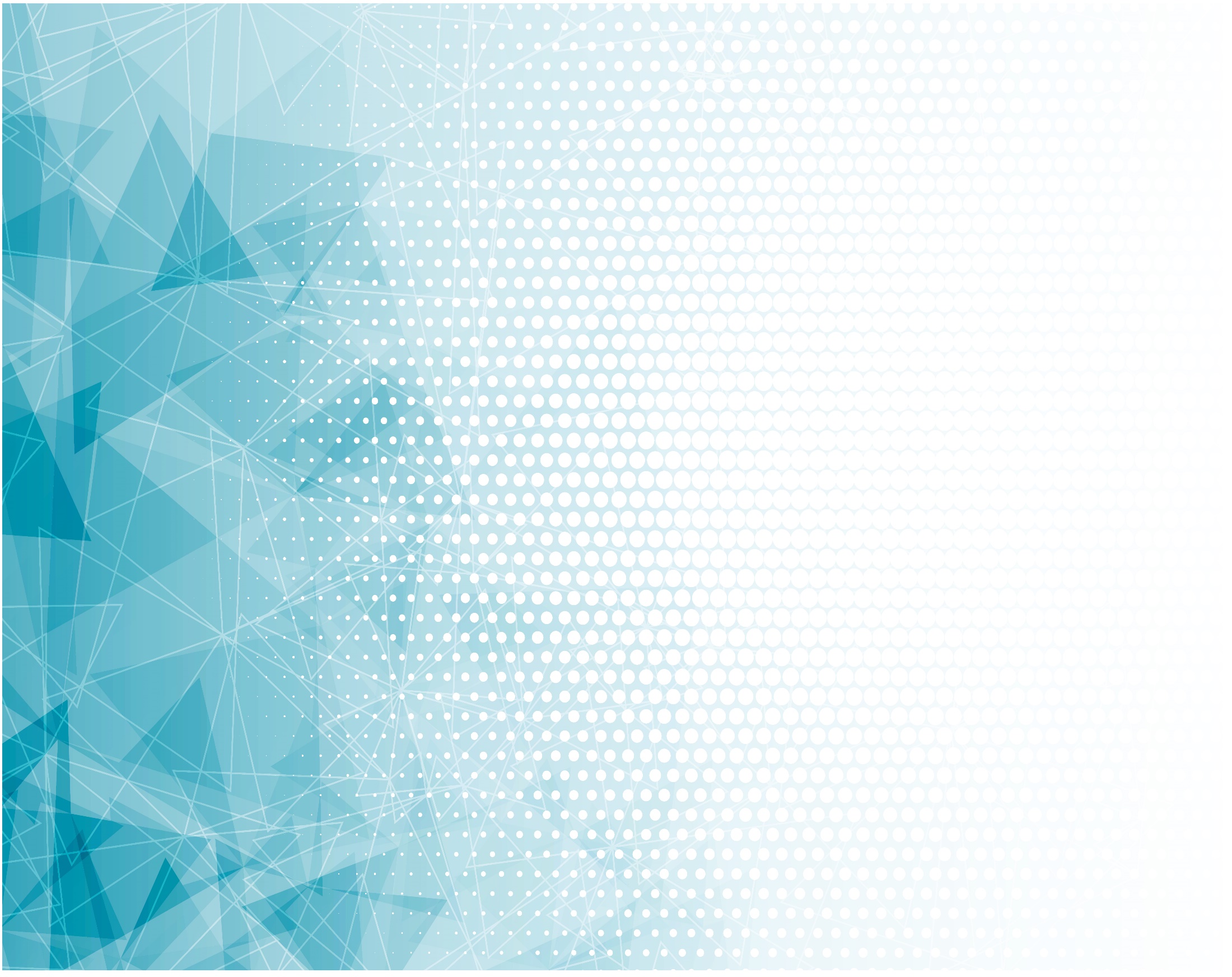 И когда средь 
Болей жгучих
Я устану на пути,
На руках 
Твоих могучих
Верю, 
Будешь Ты нести.
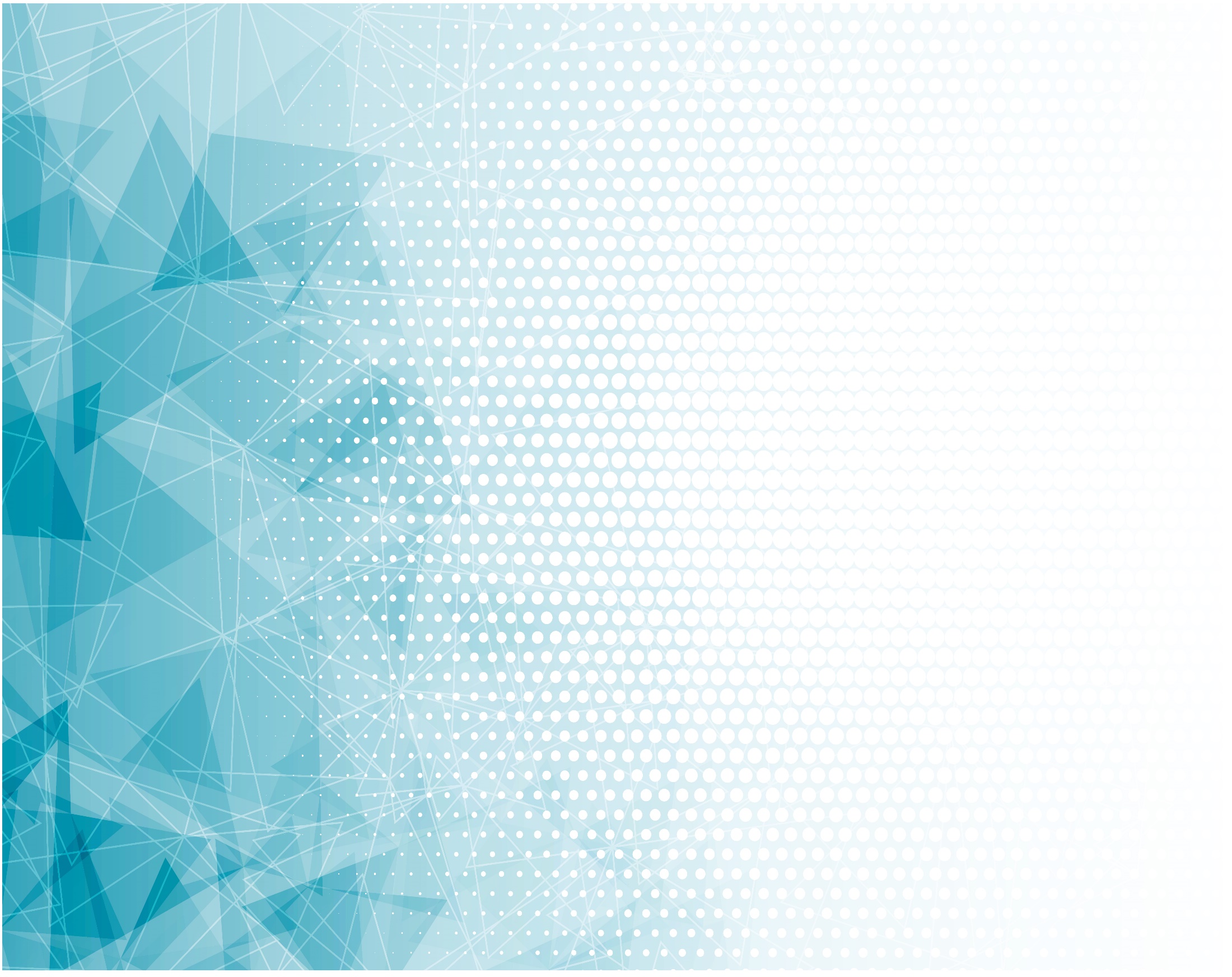 Припев:
О Господь! К Тебе иду я,
Дух мой слабый оживи
И, Твой мир 
Святой даруя,
Укрепи в Твоей любви!